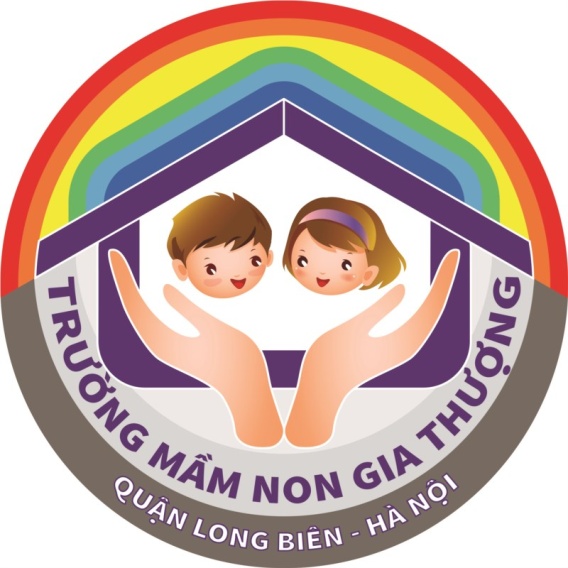 CHỦ ĐỀ : LUẬT LỆ GT
Lĩnh vực:   Phát triển TM
Đề tàI: DH “em ĐI QUA NGÃ TƯ ĐƯỜNG PHỐ”
           GV: Nguyễn Kim Thanh
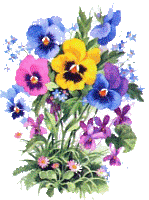 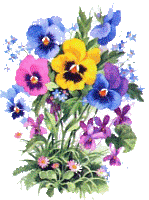 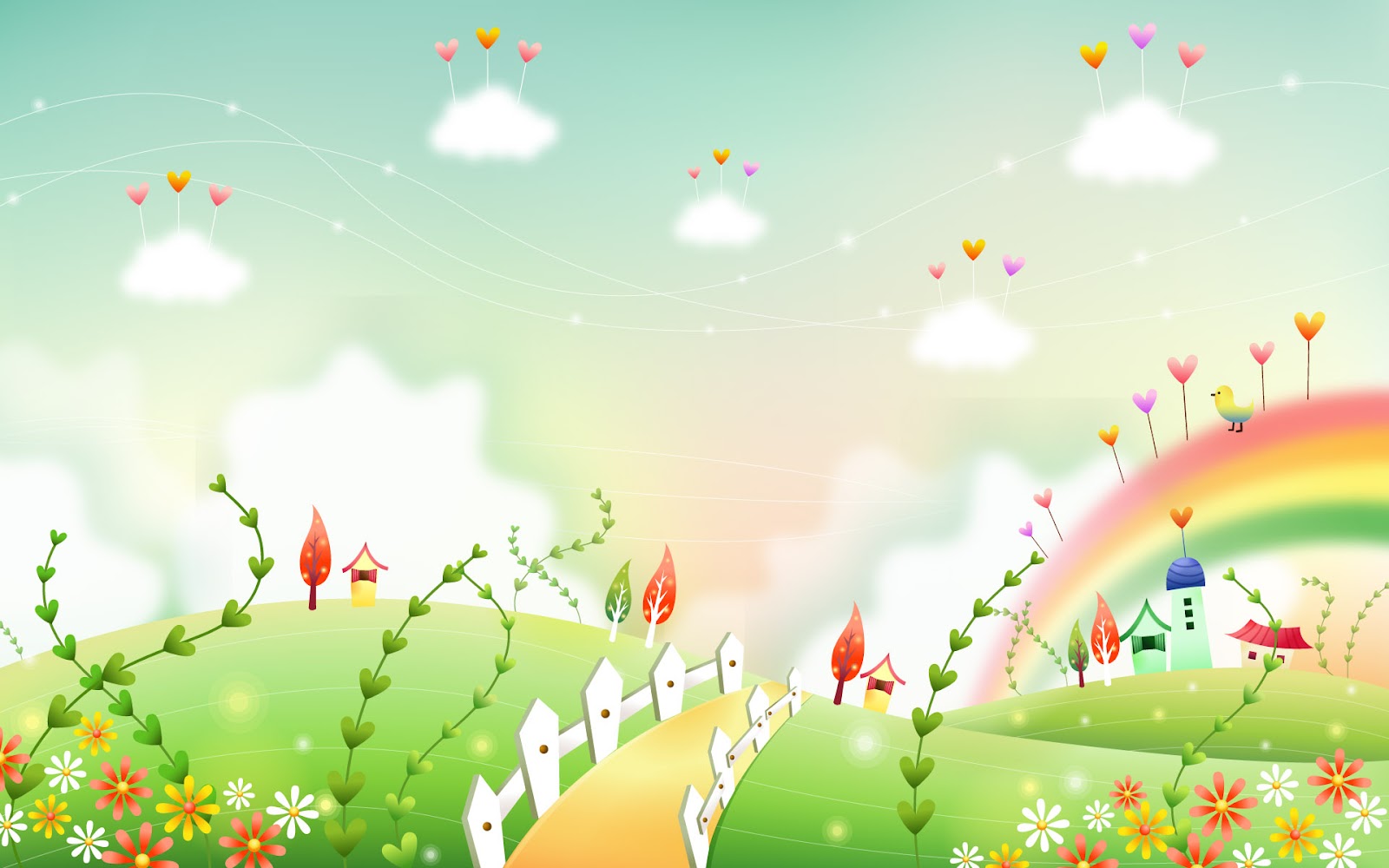 HOẠT ĐỘNG ÂM NHẠC
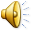 Chủ đề: Phương tiện giao thông
Đề tài: Dạy hát: “ Em đi qua ngã tư đường phố”
	Nghe hát: “Đường em đi”
	Trò chơi: Đèn xanh đèn đỏ
Đối tượng: 3-4 tuổi
Thời gian: 20-25 phút
Người soạn và dạy: Nguyễn Thị Hồng Nhung
Dạy hát:
 Em đi qua ngã tư đường phố
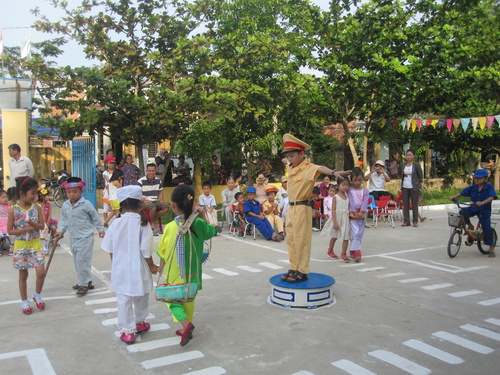 LỚP HÁT
TỔ, NHÓM
CÁ NHÂN
Nghe hát: Anh phi công ơi
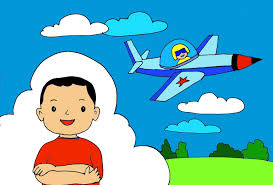 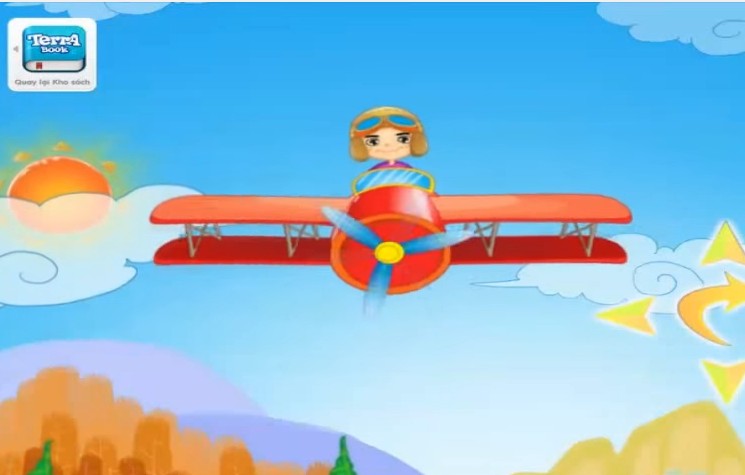 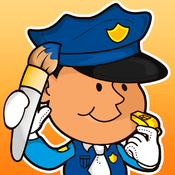 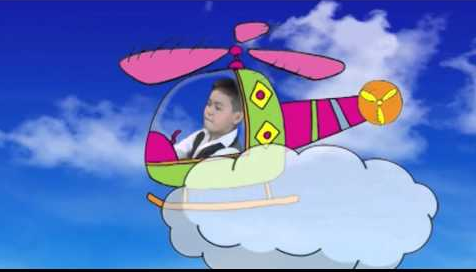 Trò chơi:
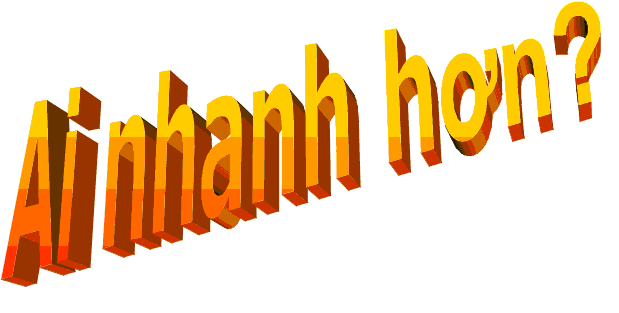 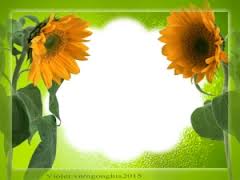 Giờ học đến đây là hết rồi
Chúc các bé chăm ngoan học giỏi
Hẹn gặp lại